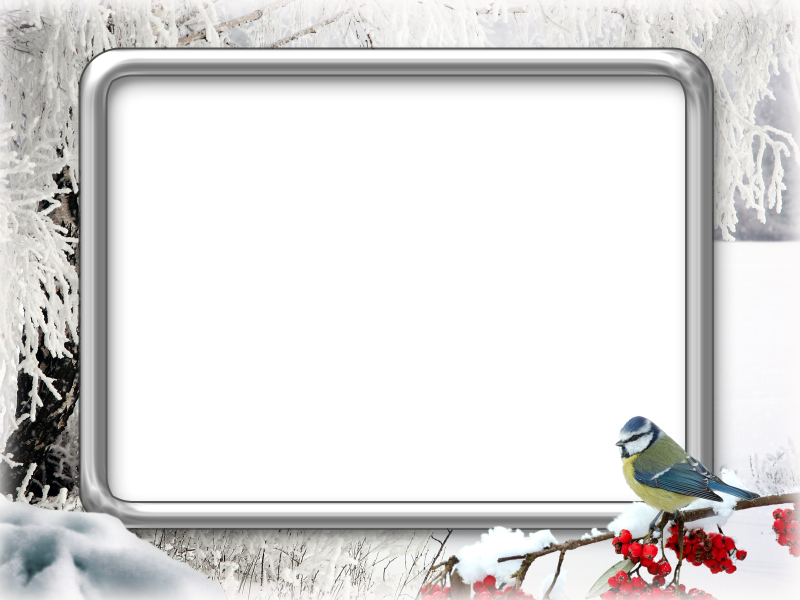 Муниципальное казённое образовательное учреждение «Рождественско-Хавская средняя
 общеобразовательная школа» Новоусманского района 
Воронежской области с. Рождественская Хава
Наше участие в акции «Покормите птиц!»
Предмет: окружающий мир
Руководитель: учитель начальных классов
Сухорукова Нина Анатольевна
I  квалификационной категории
С. Н. Катуховка 2021 год
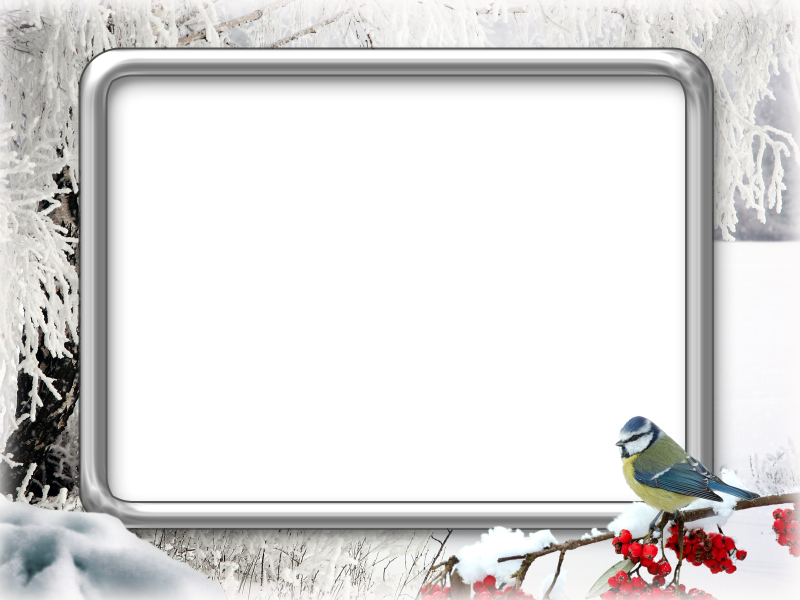 Наш класс участвовал в районной природоохранной акции «Покормите птиц!»
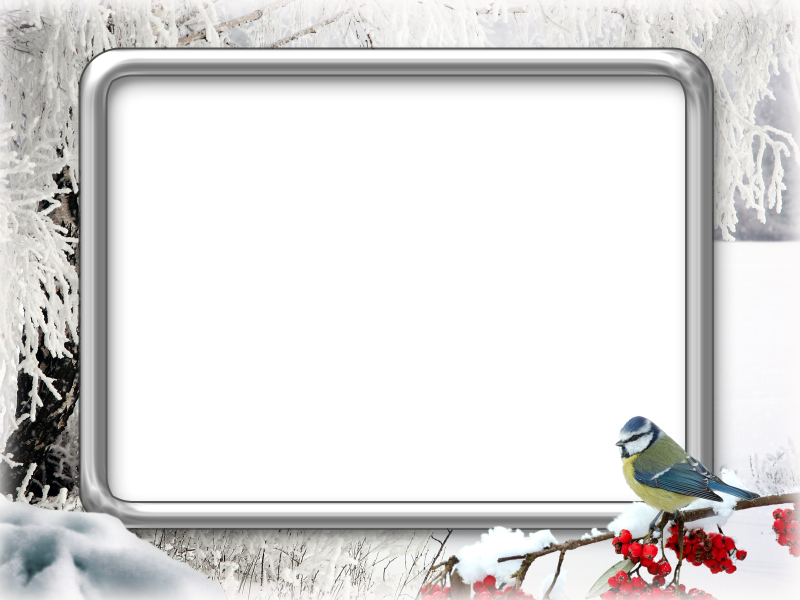 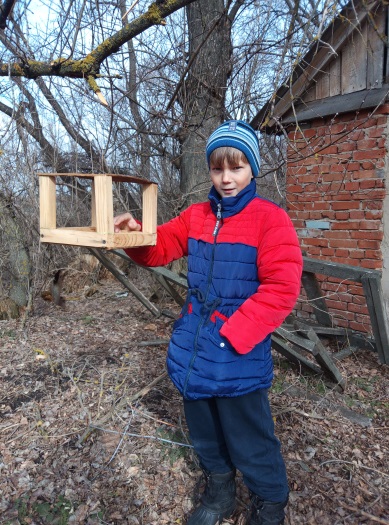 Мы изготовили 
3 кормушки из дерева. Для изготовления нам понадобились небольшие кусочки фанеры, брусочки, дощечки и гвозди. Кормушки удобны для посещения птицами нашей «столовой».
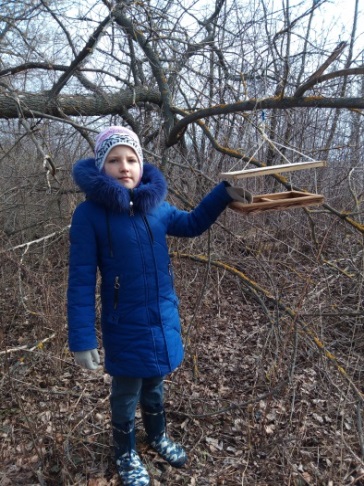 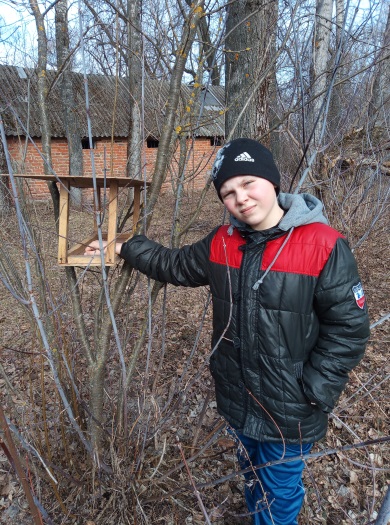 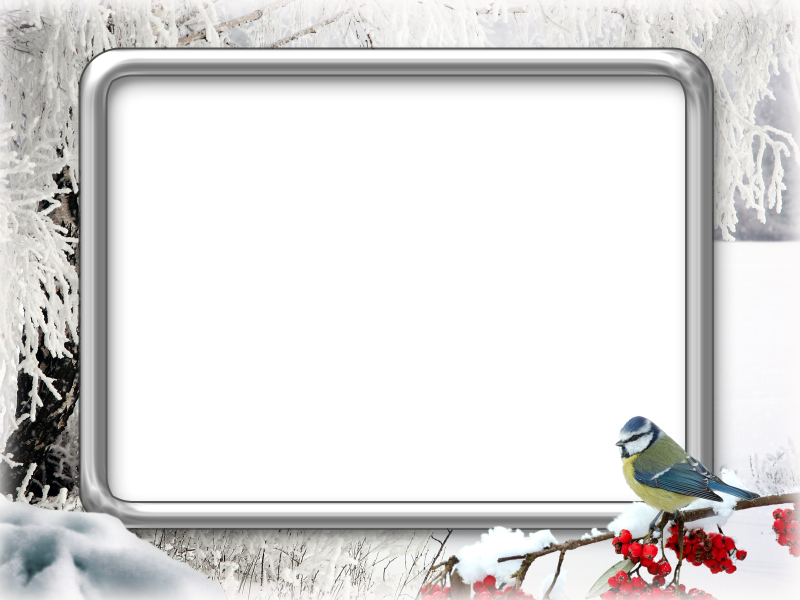 Кормушки мы повесили недалеко от школы в аллее возле хозяйственных построек на веточки. Повесили мы их невысоко, чтобы удобно было насыпать корм. Насыпали туда семена арбуза, дыни, подсолнечника.
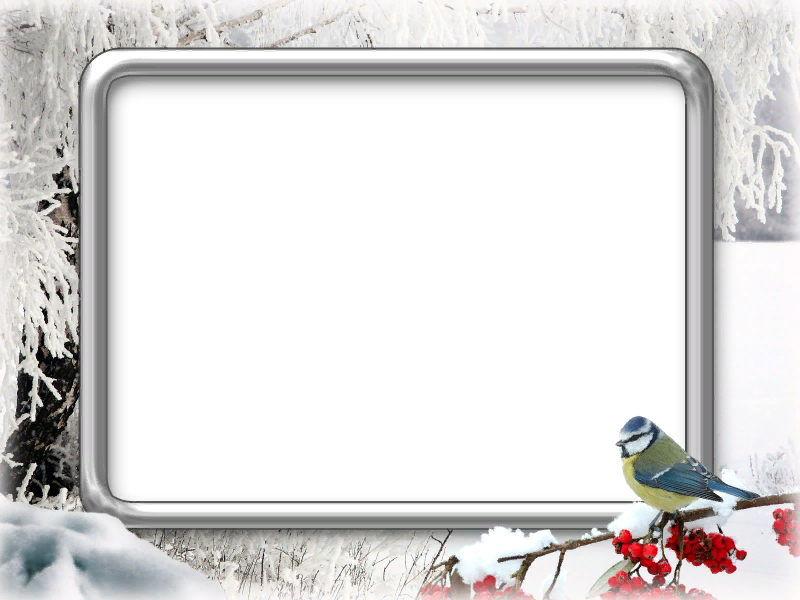 Чтобы правильно подкармливать птиц, мы сначала изучили рацион  тех птиц, которые предположительно прилетят в нашу «столовую». 
            Мы узнали, что птиц можно подкармливать семенами подсолнечника, тыквы, арбуза, дыни. Семена лучше раздавливать. Пернатых можно кормить крошками белого хлеба.
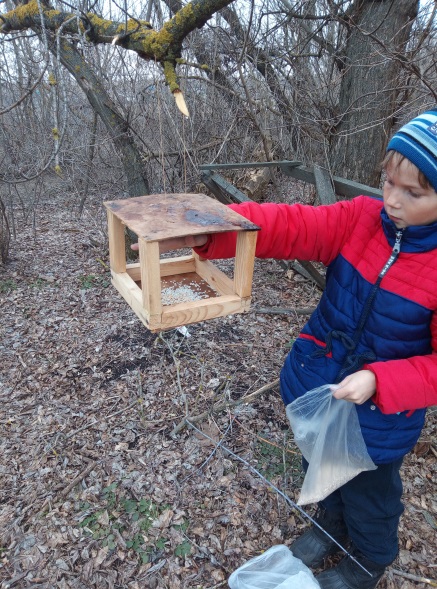 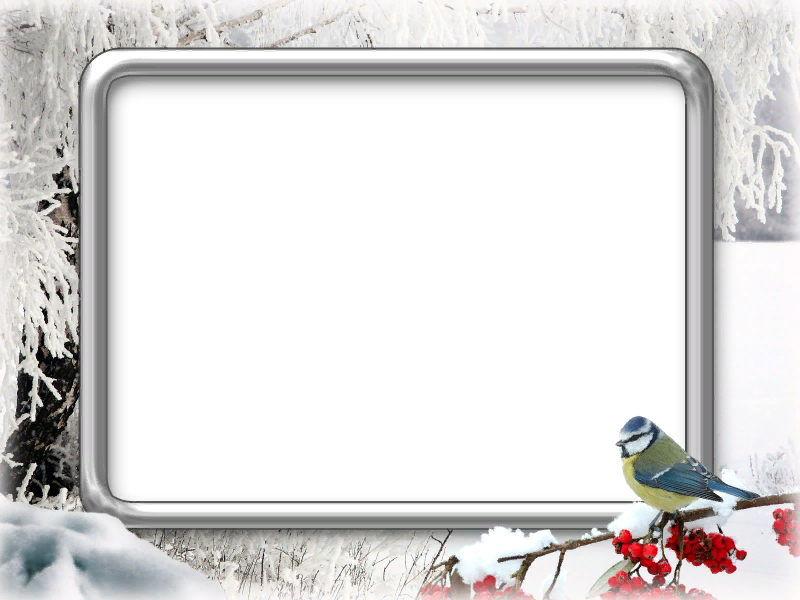 Охотно они едят творог и сливочный маргарин. Дятлы и синицы любят клевать несолёное сало. Нельзя давать птицам жареные и солёные семена, крошки чёрного хлеба. Эта пища для них вредна.
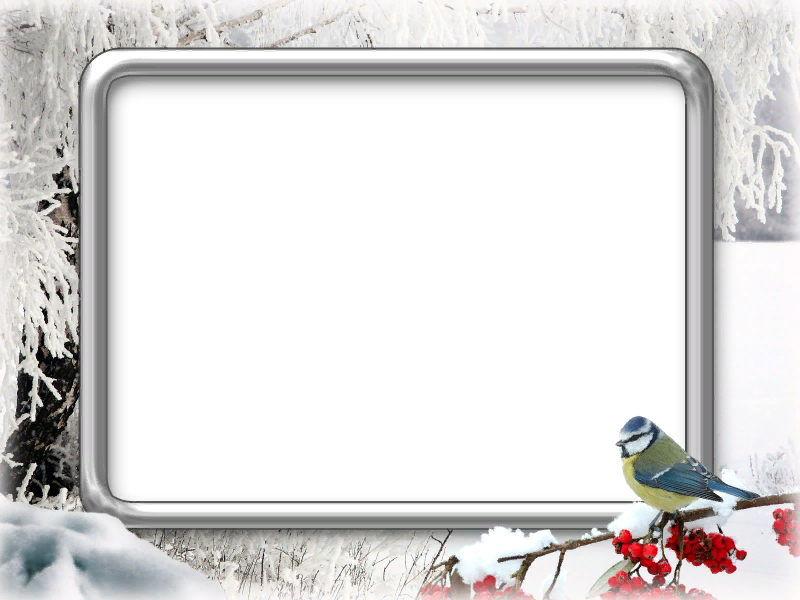 За кормушками нам удобно наблюдать. Чаще всего прилетают воробьи. Были в нашей «столовой» и синицы. Синицам понравились семена дыни и творог. Воробьи едят всё, что мы даём.
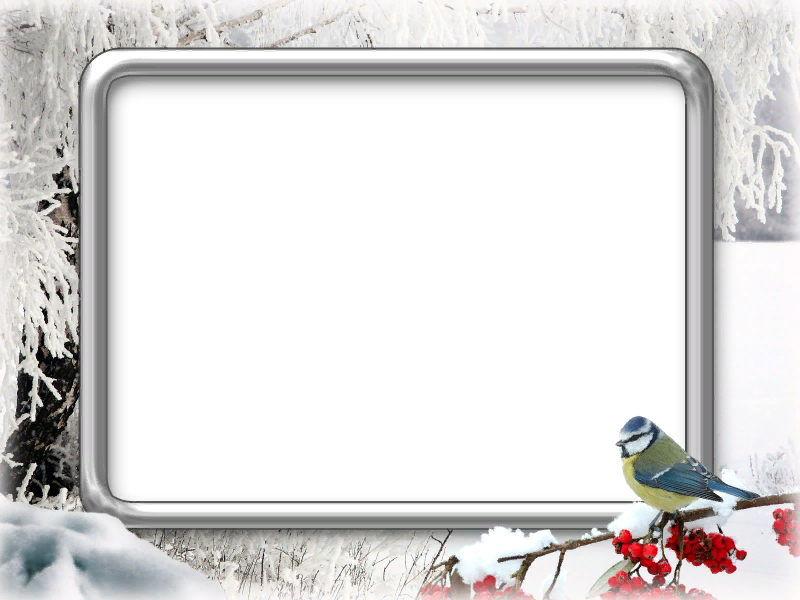 Свиристели хотя и непугливы, но боятся подлетать к кормушкам. Видимо, не очень дружат с синицами и воробьями. Мы подкармливаем их семенами подсолнечника прямо на дорожках. 
    	Прилетал и дятел. Сфотографировать птиц не удаётся, т.к. они очень пугливы.
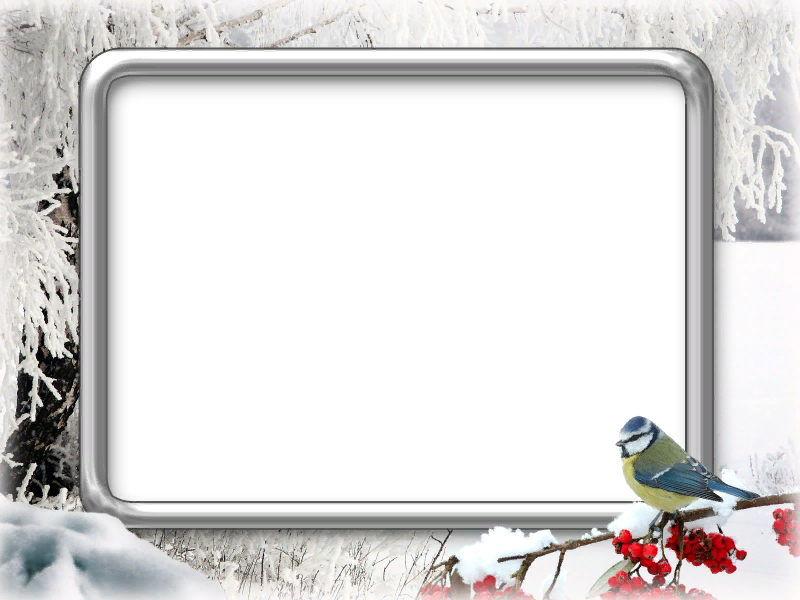 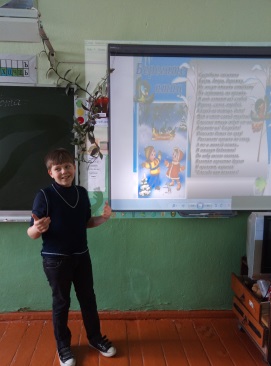 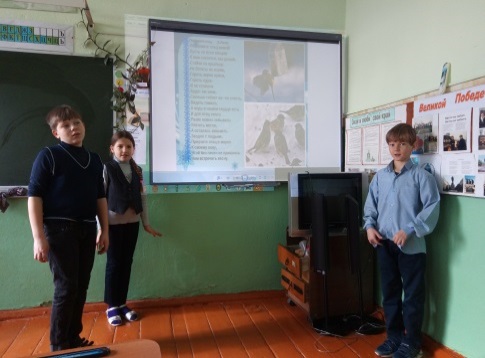 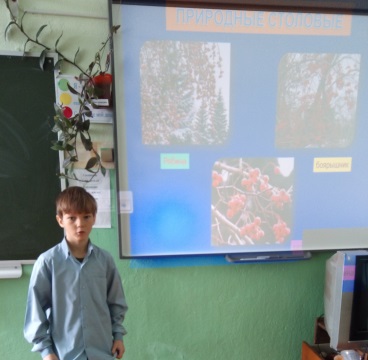 На классном часе «Покорми птиц зимой!» 
мы узнали много интересного о повадках птиц, 
о том, кого  и как лучше кормить.
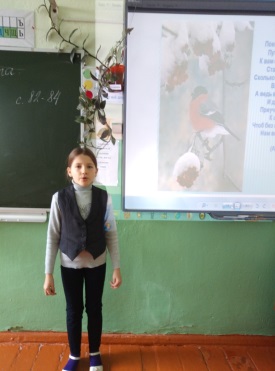 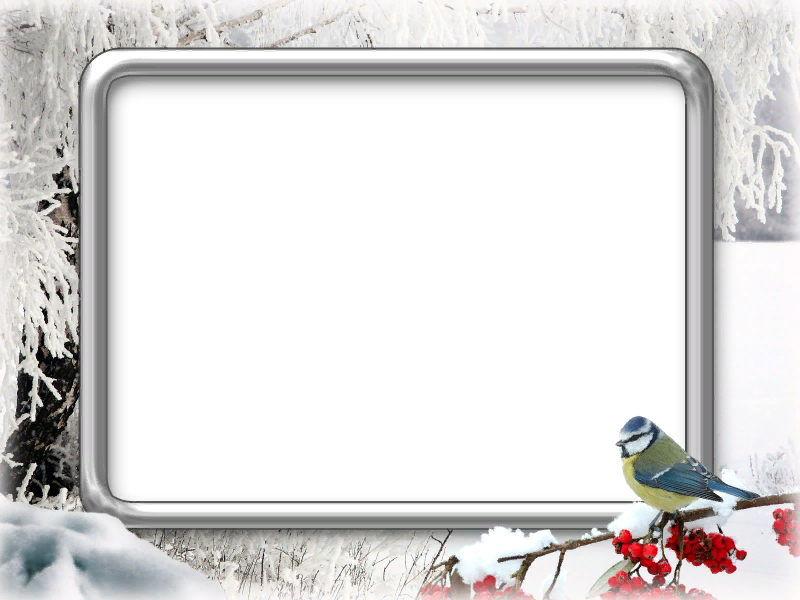 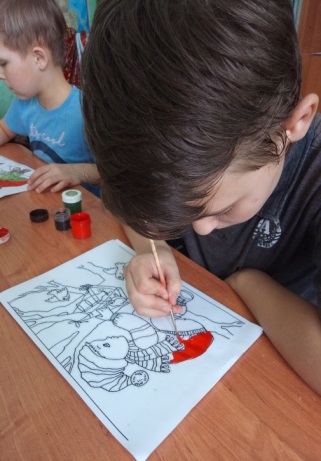 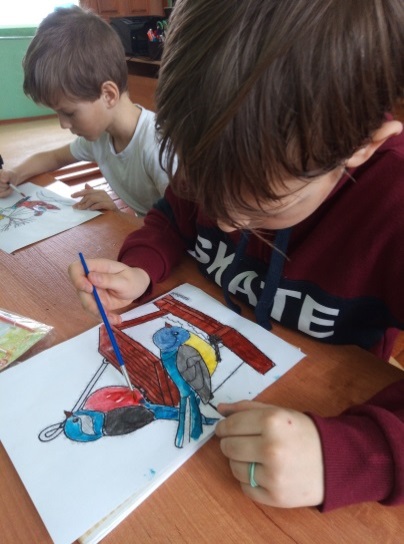 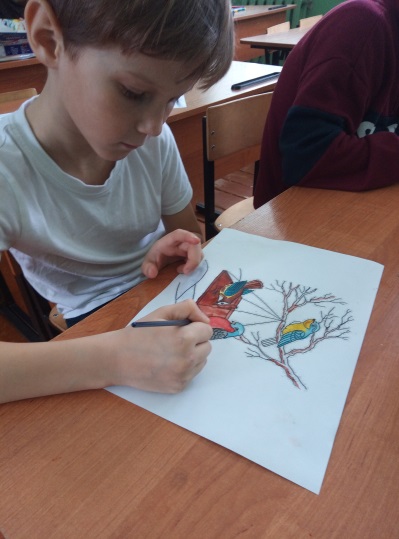 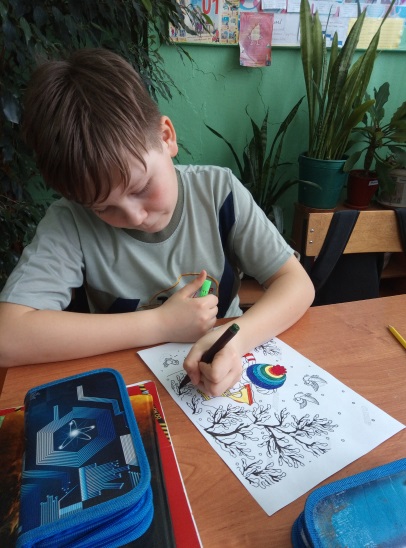 А ещё мы организовали конкурс 
раскрасок «Зимующие птицы»
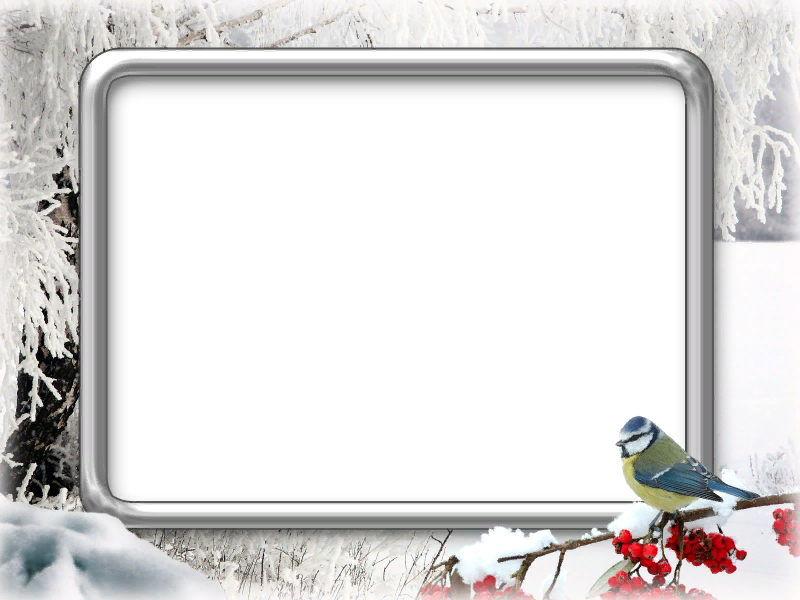 Игра «Угадай птицу»
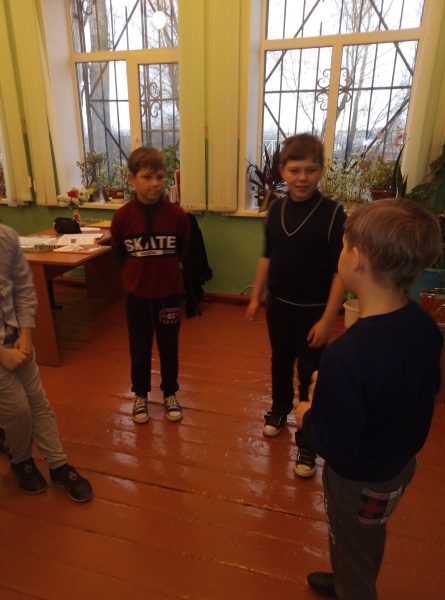 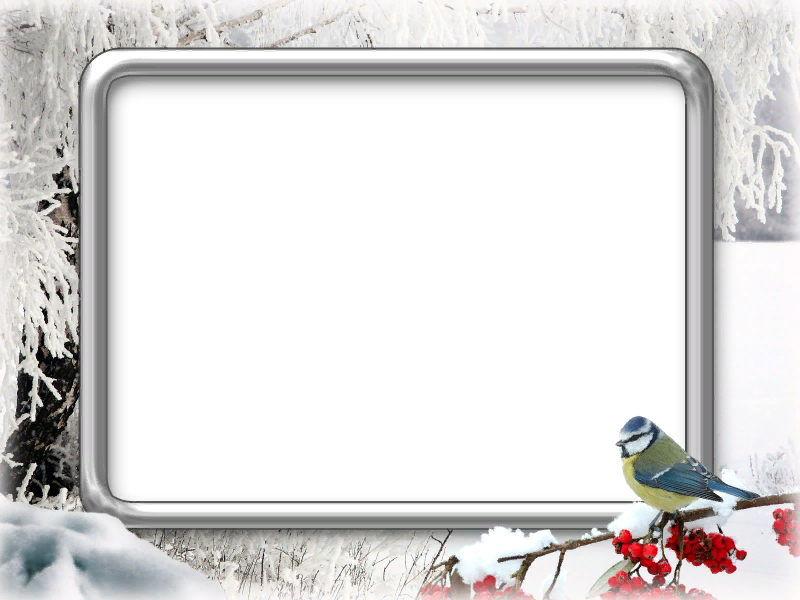 Выполнение аппликации «Птичка» (коллективная работа)
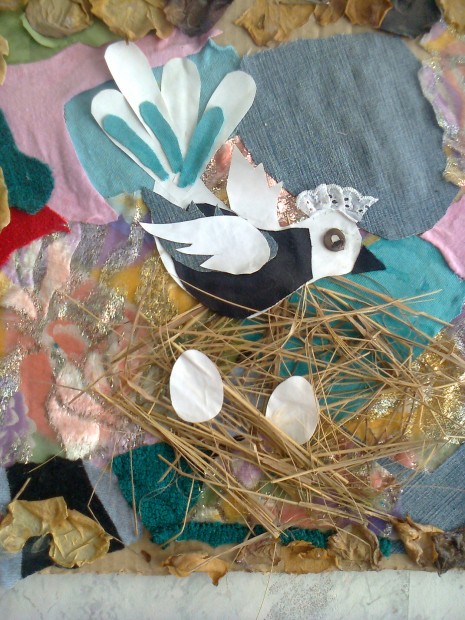 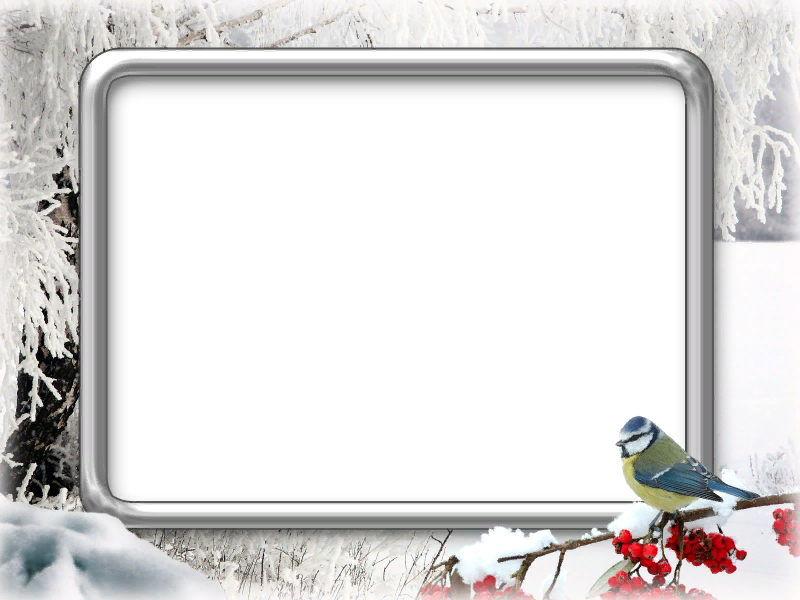 Подкармливая птиц, мы выяснили, что голуби и воробьи предпочитают крошки белого хлеба и батона, а синицы - сало, что в кормушках не должно быть постоянного наличия корма. Лучше приучить себя и птиц к определённому режиму, наполняя кормушки один-два раза в сутки, утром или утром и вечером в одно и то же время. 
             Нельзя давать птицам и пшено. Опасен для птиц и чёрный хлеб. Крахмал ржи плохо усваивается их организмом, чёрный хлеб всегда более влажный, чем белый, имеет повышенную кислотность, что нередко приводит к сильному брожению в кишечнике птичек, вплоть до заворота кишок.
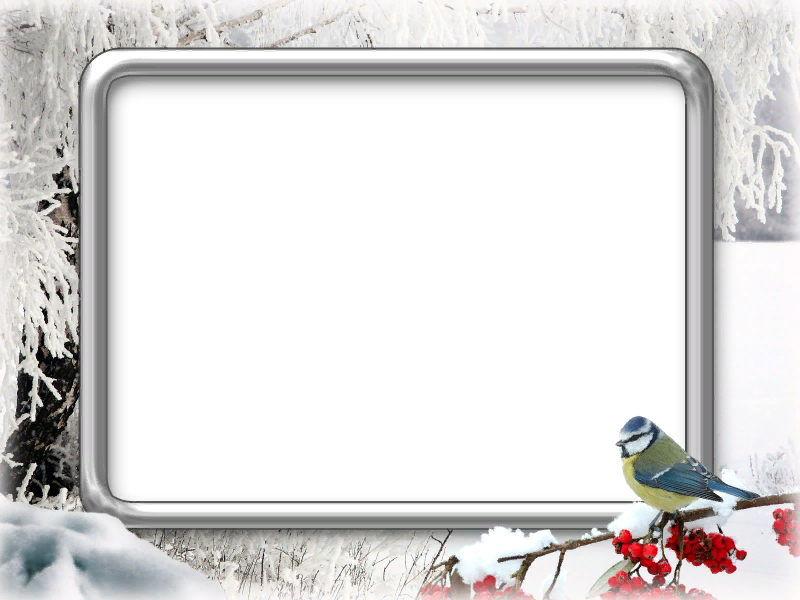 За время нашей работы птицы привыкли получать корм, поэтому подкормку необходимо продолжить, и мы будем продолжать подкармливать птиц!
По небу весело скользя,
Летят пернатые друзья,
И пропоют, чирикая:
- Спасибо всем великое!
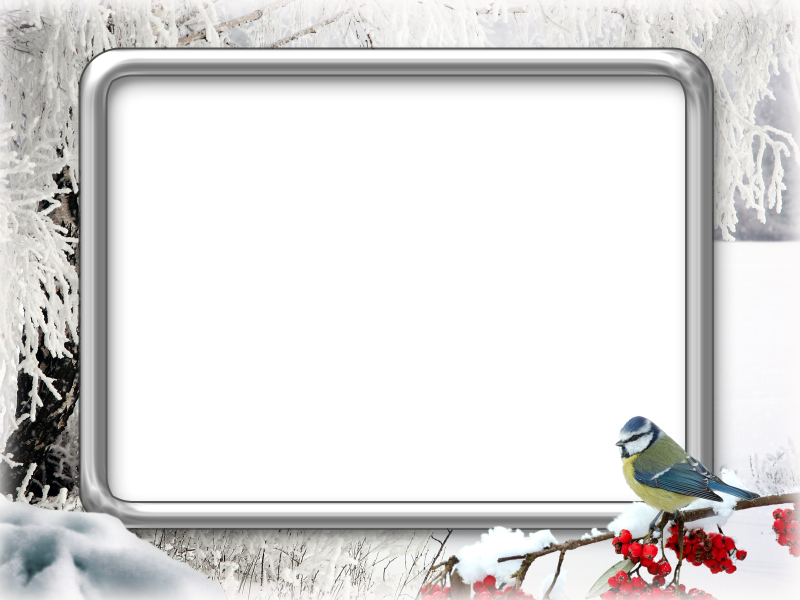 Электронные ресурсы (интернет-ссылки):
1. CatherineAsquithgallery.com [Электронный ресурс]. Картинки для фона презентации. Режим доступа : https://catherineasquithgallery.com/fony-dlja-prezentacij/8320-fon-dlja-prezentacii-pokormite-ptic-zimoj-65-foto.html

Фото из личного архива учителя Сухоруковой Н.А.